Краткосрочный проект«НОВОГОДНИЕ ИГРУШКИ»Участники: воспитанники группы №2, воспитатели, родители Вид проекта –творческий, подготовили и провели воспитатели:  Петренко Е. И. , Бакалова Н. Н.
Декабрь- январь 2022 -2023 ( с 25 декабря по 14 января)
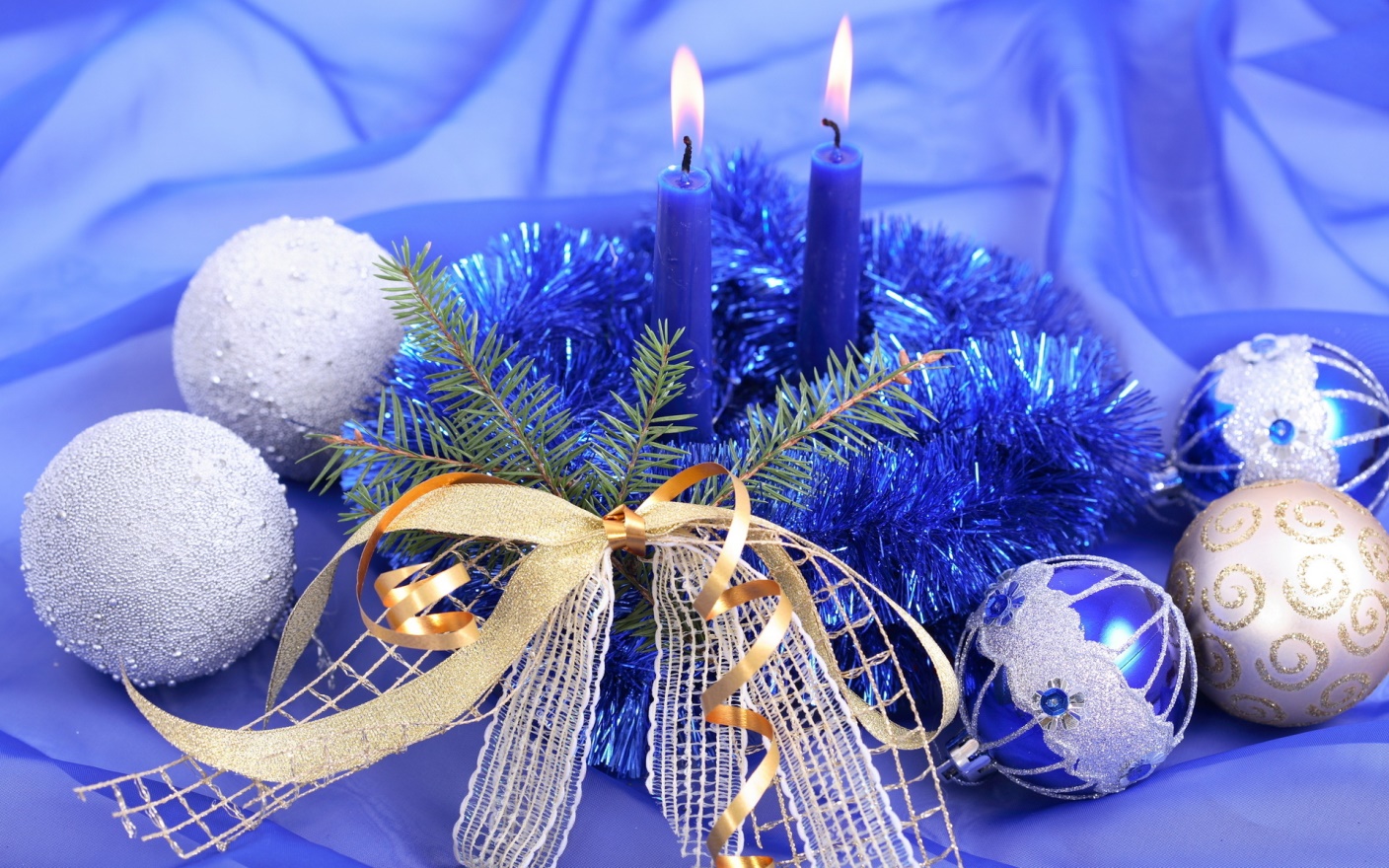 Цель проекта: К Новому году украсить группу, ёлку игруш-ками сделанными руками вос-питанников.
Предполагаемый результат:
Расширение кругозора детей в области истории Новогоднего праздника.
Развитие интереса детей к поисковой деятельности.
Вовлечение родителей в педагогический процесс, укрепление заинтересованности родителей в сотрудничестве с воспитателем и детьми.
Развитие у детей художественного творчества, эстетического восприятия, речевой активности в разных видах деятельности.
Проявление доброты к окружающим и бережного отношения к игрушкам.
Выход проекта с использованием результатов продуктивной деятельности
Задачи проекта:
-дать детям представление об истории возникновения праздника в нашей стране, его традициями;
- формировать у детей социально-духовные качества через организацию разных видов деятельности;
- формирование  коммуникативных навыков детей, умений поддерживать доброжелательные отношения между детьми в совместной деятельности;
- развитие фантазии, творческих способностей детей;
- способствовать активному вовлечению родителей в совместную деятельность с ребёнком в условиях семьи и детского сада.
Этапы проекта.
2. Практический этап: 
- проведение занятий с детьми ,совместная работа по изготовлению новогодних игрушек и открыток. Разучивание стихов, песен и танцев на праздник;
- проведение новогоднего праздника;
- чтение художествен литературы;
- прослушивание и разучивание новогодних детских песен. Разучивание новогодних стихов;
- русские народные подвижные игры:
«Два Мороза», «Снежная баба»;- беседа:  «Правила поведения пожарной безопасности в новогодний праздник». Использование  петард и фейерверков;
- совместная творческая работа родителей и детей «Новогодняя игрушка на ёлку». 
- просмотр вместе с детьми мультфильмов на но-
вогоднюю тему;
-выпечка печенья для украшения елки.
1.Организационный этап:
- подбор материала, методической литературы, информации по темам «История возникновения праздника», «Как отмечают Новый год в разных странах?», «Технология изготовления игрушки».
-участие детей в тематических беседах «Как отмечают праздник в твоей семье?», «Кто и как мастерил елочные игрушки?», «Чем можно украсить елку?». Рассматривание иллюстраций «Новогодние игрушки».
Действия родителей: подбор материала, информации по темам «Как отмечали новогодний праздник в старину?», «История возникновения елочной игрушки».
Заключительный этап:
-выставки  творческих работ детей;
- оформление елки игрушками сделанными руками детей;
-проведение выставки «Новогодняя игрушка на ёлку»;
- выпечка печенья для украшения елки;
- проведение новогоднего праздника.
Изготовление открытки
Новогодняя открытка «Елочка»
Новогодний шарик. Пластилинография.
Новогодние шары своими руками
Бумажная гирлянда
Вот что получилось
Объемная елочка
Украшаем
В лесу родилась елочка
Ангел на Рождество
Рождественская елка
Новогоднее печенье
Съедобные украшения
Игрушки сделанные совместно с родителями
Выставка «Новогодняя игрушка на елку»
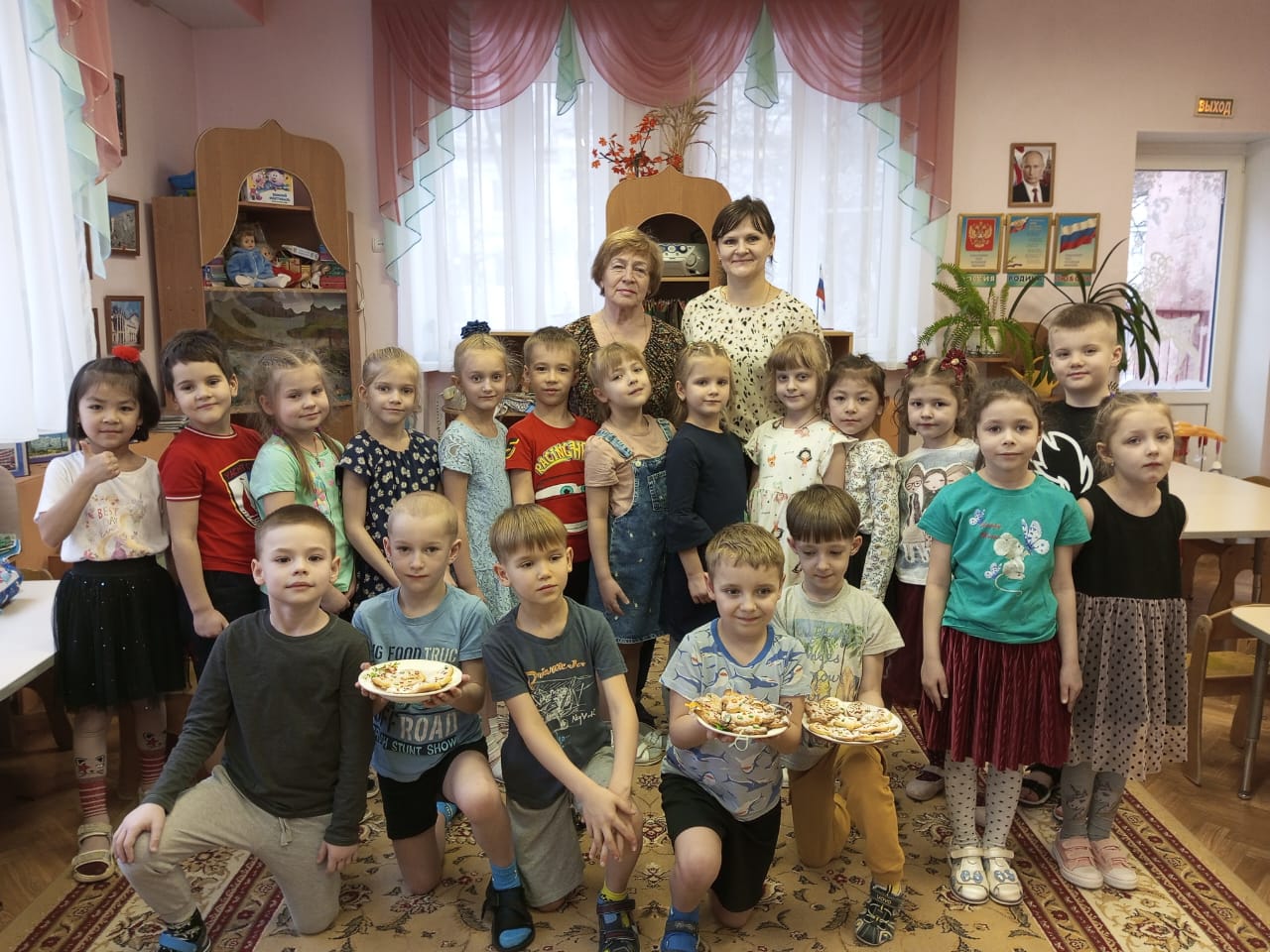 С новым годом!